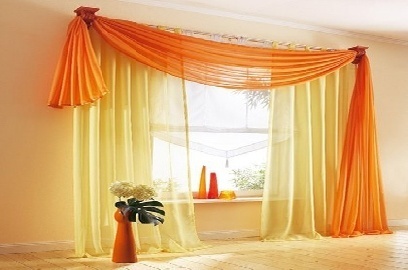 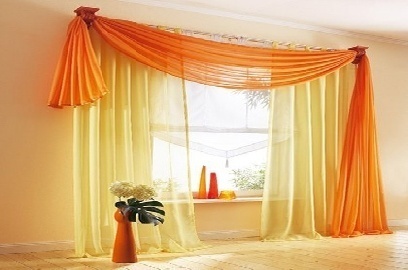 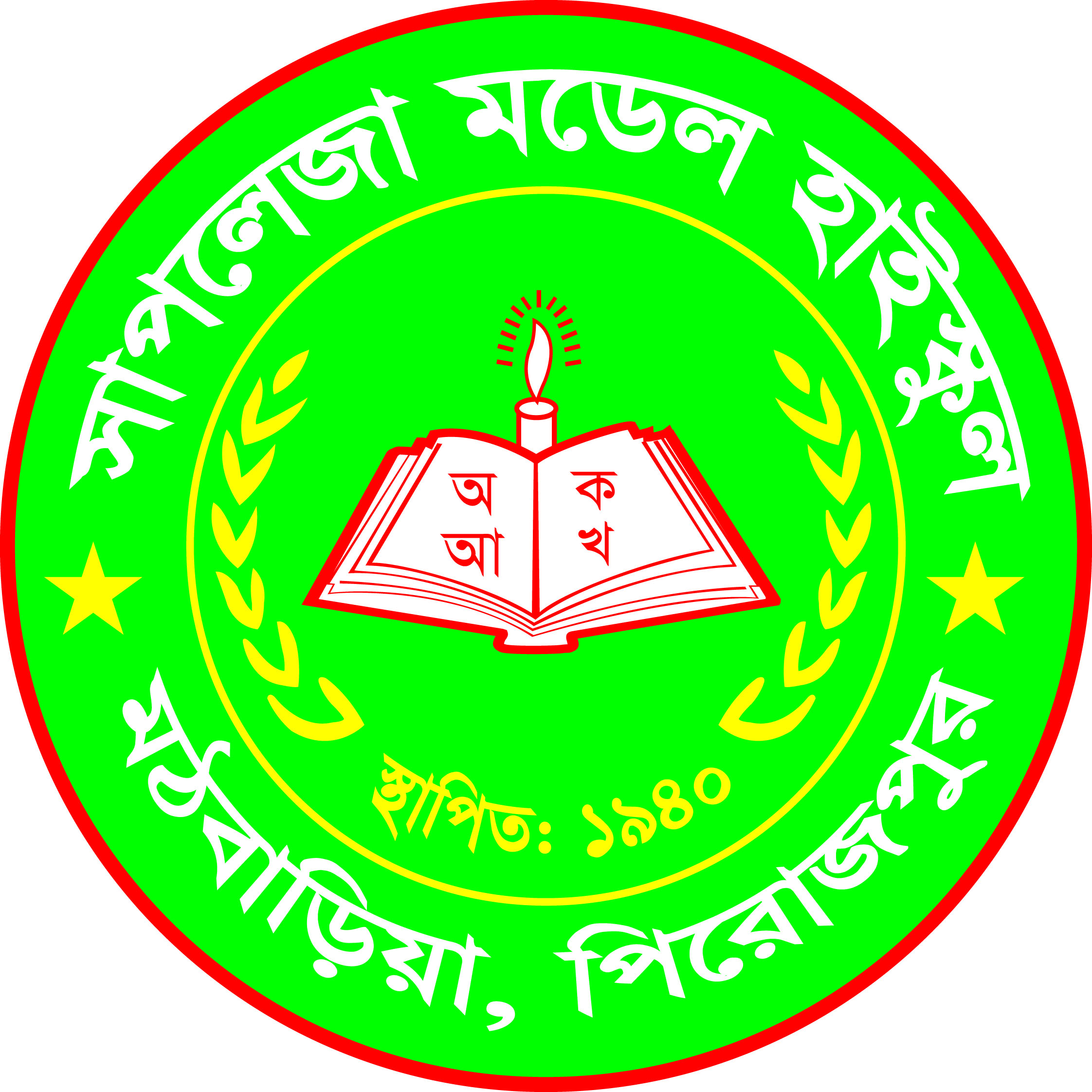 ত
ম
স্বা
গ
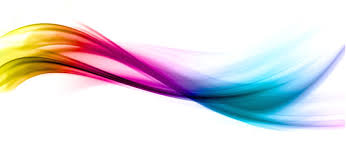 পরিচিতি
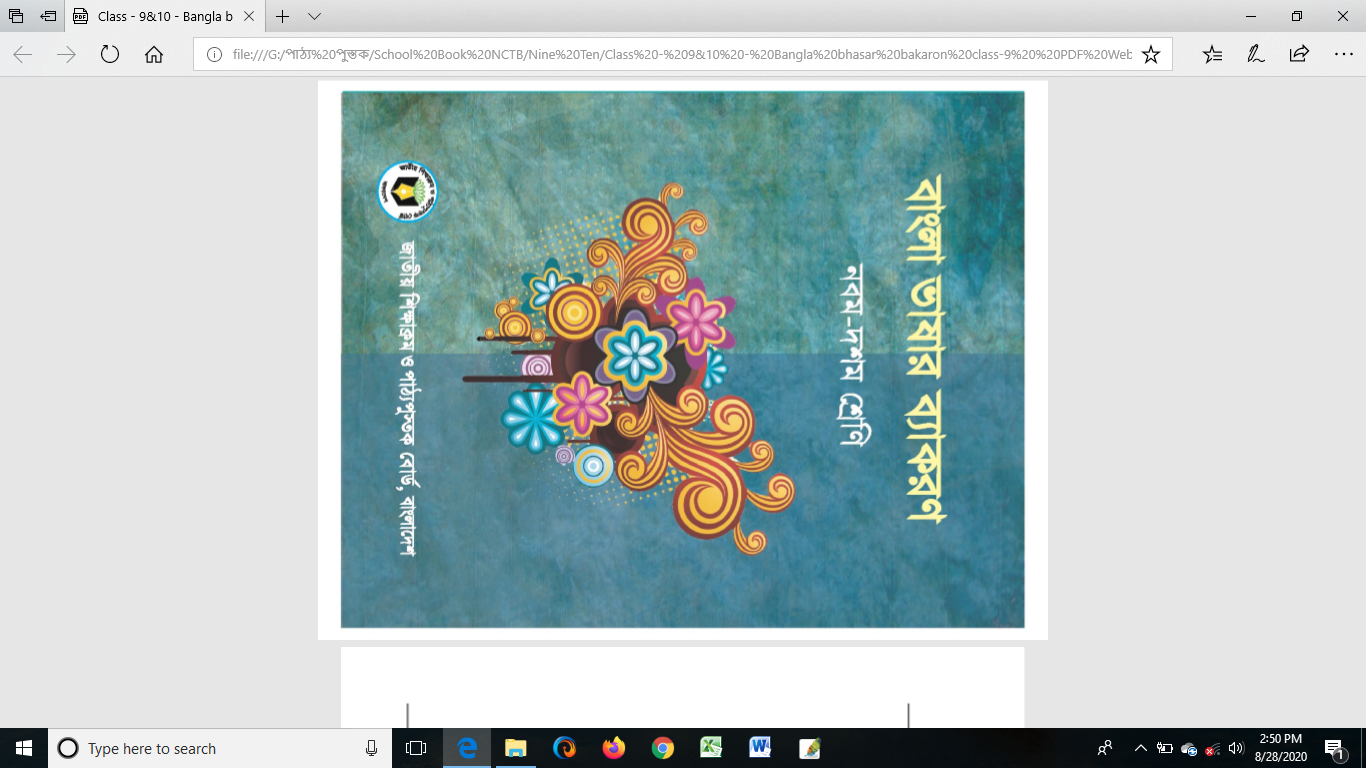 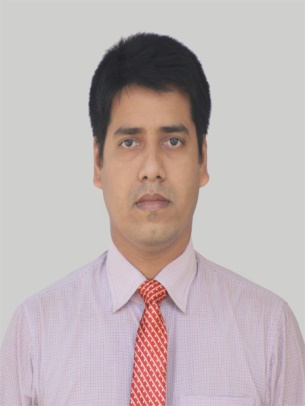 শিক্ষক পরিচিতি
 রতন ঘরামী
সহকারী শিক্ষক (বাংলা)
সাপলেজা মডেল হাই স্কুলমঠবাড়িয়া, পিরোজপুর।
মোবাইল নং ০১৭২৭৬৫৩২৯০
পাঠ পরিচিতি
শ্রেণিঃ নবম ও দশম
বিষয়ঃ বাংলা দ্বিতীয় পত্র
cÖ_g অধ্যায় : cÖ_g পরিচ্ছেদ
wgkÖ kã
শিখনফল
এ পাঠ শেষে শিক্ষার্থীরা....
wgkÖ kã Gi সংক্ষিপ্ত পরিচয়  উল্লেখ করতে পারবে।
wgkÖ kã বাক্যে প্রয়োগ করতে পারবে।
wgkÖ kã wPwýZ Ki‡Z cvi‡e|
wgkÖ kã : weRvZxq `yBwU k‡ãi wgkÖ‡Y GKwU kã m„wó n‡j Zv‡K wgkª kã e‡j| A_©vr  `ywU fvlvi k‡ãi wgkÖ‡Y GKwU kã m„wó n‡j Zv‡K wgkª kã e‡j wKš‘ `ywU kã GKB fvlvi n‡j Zv‡K H fvlvi kã e‡j| wb‡¤œi D`vni‡Y ®úó n‡e|
‡hgb-
ivRv-ev`kv (Zrmg + dviwm) wgkÖ kã|
nvU-evRvi (evsjv + dviwm) wgkÖ kã|
‡nW-‡gŠjwf (Bs‡iwRÑdviwm) wgkÖ kã|
‡nW-cwÐZ (Bs‡iwR + Zrmg) wgkÖ kã|
wLª÷vã (Bs‡iwR  + Zrmg) wgkÖ kã|
Wv³vi-Lvbv (Bs‡iwRÑdviwm) wgkÖ kã|
c‡KU-gvi (Bs‡iwRÑevsjv) wgkÖ kã|
‡PŠ-nwÏ (dviwm + Aviwe) wgkÖ kã|
‡nW-gv÷vi (Bs‡iwR + Bs‡iwR) wgkÖ kã bq KviY `y‡UvB Bs‡iwR kã ZvB GwU Bs‡iwR kã| 
P›`ª-m~h© (Zrmg + Zrmg) wgkÖ kã bq KviY `y‡UvB Zrmg kã ZvB GwU Zrmg kã |
মূল্যায়ন
সঠিক উত্তরের জন্য ক্লিক
1. wb‡Pi †KvbwU wgkÖ kã bq ?
(ক) ‡PŠnwÏ
(খ) ‡nW-gv÷vi
(গ) ivRv-ev`kv
(ঘ) nvU-evRvi
2. c‡KUgvi kãwU †Kvb †kÖwYi?
(ক) dviwm
(খ) evsjv
(গ) wgkÖ
(ঘ) wn›`
[Speaker Notes: শিক্ষার্থীদের এককভাবে প্রশ্ন দিয়ে উত্তর আদায় করার মধ্য দিয়ে পাঠটি কতটুকু শিখতে পারলো এবং তাদের চিন্তন দক্ষতা কতটুকু বৃদ্ধি পেল তা যাচাই করা যেতে পারে]
মূল্যায়ন
সঠিক উত্তরের জন্য ক্লিক
৩. wb‡Pi †Kvb ¸‡jv wgkÖ kã?
i. ivRv-ev`kv
ii. wLª÷vã
iii. ‡nW-‡gŠjwf
নিচের কোনটি সঠিক?
(ক) i ও ii
(ঘ) i, ii ও iii
(খ) i ও iii
(গ) ii ও iii
4. wb‡Pi †KvbwU wgkÖ kã?
(ক) KvR-evR
(খ) ‡nW-cwÛZ
(গ)  ‡nW-gv÷vi
(ঘ) P›`ª m~h©
[Speaker Notes: শিক্ষার্থীদের এককভাবে প্রশ্ন দিয়ে উত্তর আদায় করার মধ্য দিয়ে পাঠটি কতটুকু শিখতে পারলো এবং তাদের চিন্তন দক্ষতা কতটুকু বৃদ্ধি পেল তা যাচাই করা যেতে পারে]
বাড়ির কাজ
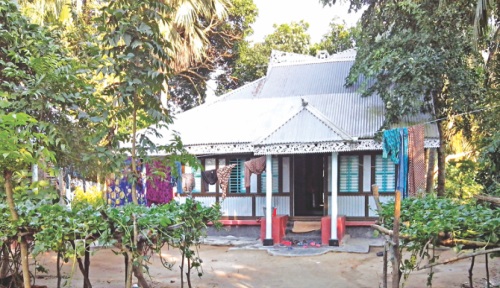 wgkÖ kã¸‡jv Abykxjb K‡i `yB evi LvZvq wj‡L Avb‡e|
[Speaker Notes: ২০-২৫ মিনিটের মধ্যে লেখা শেষ করতে পারবে এমন একটি বাড়ির কাজের মধ্য দিয়ে পাঠটি শিক্ষার্থীদের স্মৃতিতে ধারন করে রাখার ক্ষমতা আদায় করা যেতে পারে।]
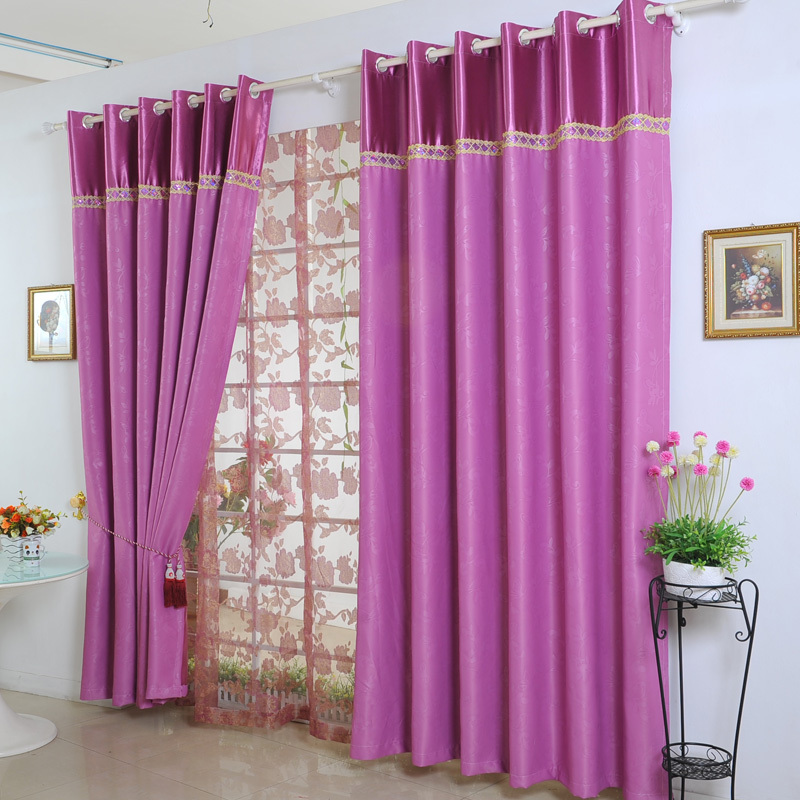 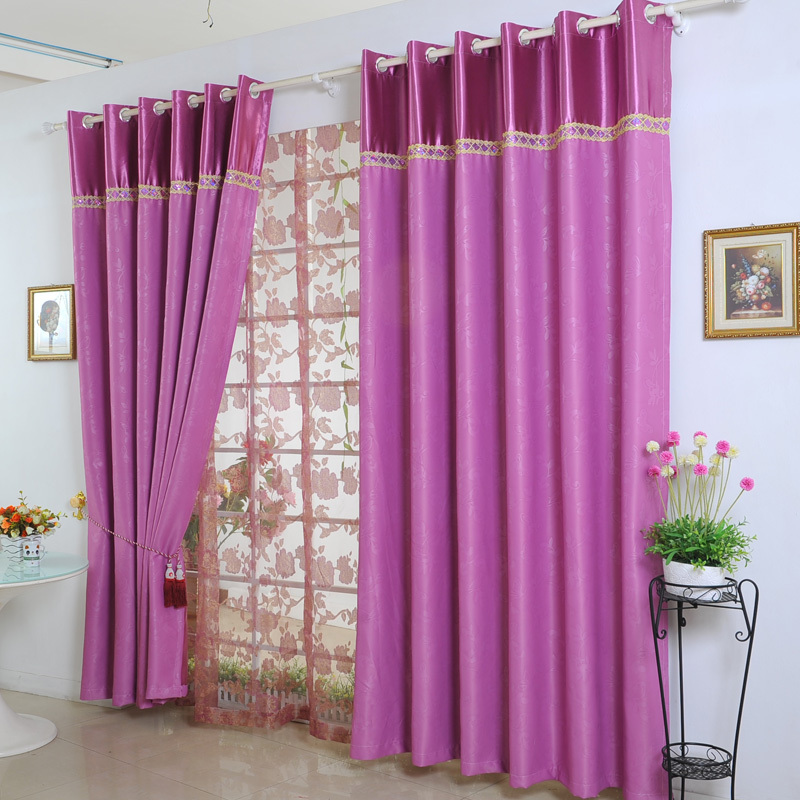 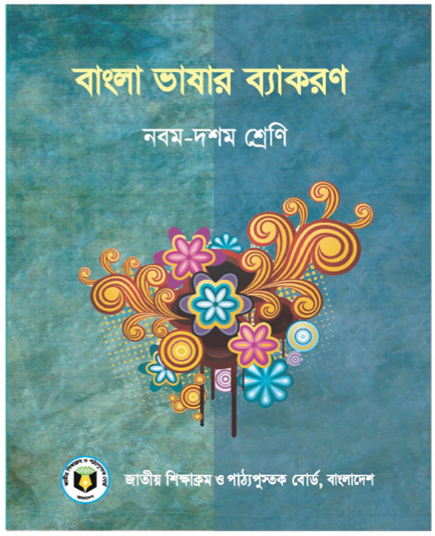 ধন্যবাদ শিক্ষার্থীiv
[Speaker Notes: শিক্ষক শিক্ষার্থীদের ধন্যবাদ জানিয়ে শ্রেণিকক্ষ ত্যাগ করবেন।]